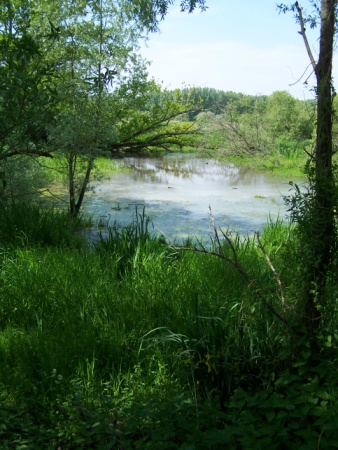 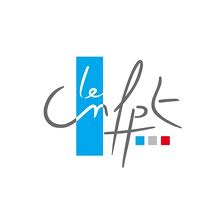 Formation CNFPT 

Session des 6, 7 et 8 avril 2011
 
	Chantiers Espaces Naturels, 
Espaces de Nature
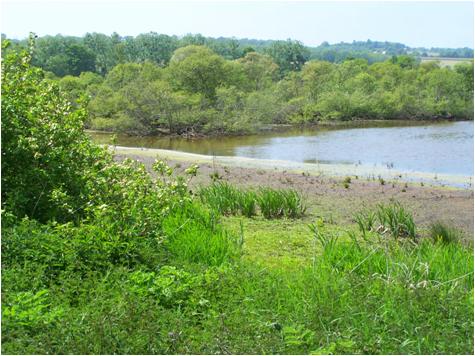 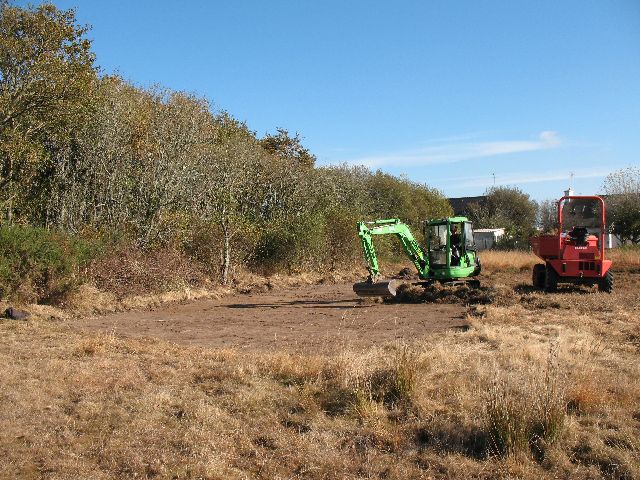 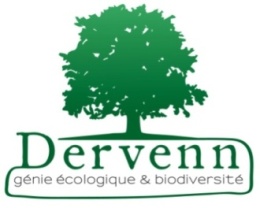 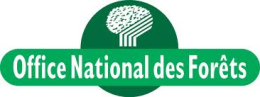 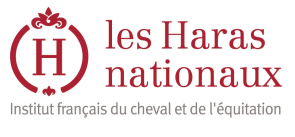 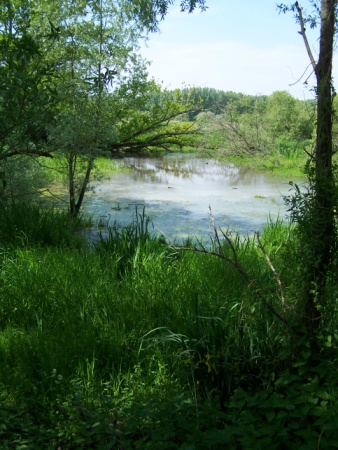 Présentation de la formation
 
	Objectifs :

- Maîtriser la conception d’un projet de chantier « nature »
 Intégrer les spécificités « espaces naturels » dans les stratégies

Déroulement :

 3 journées dont 1 matinée sur le terrain
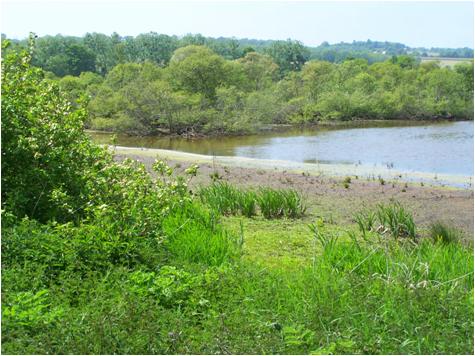 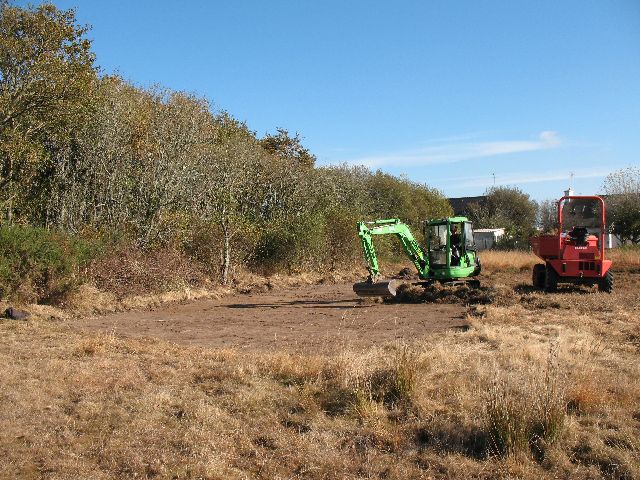 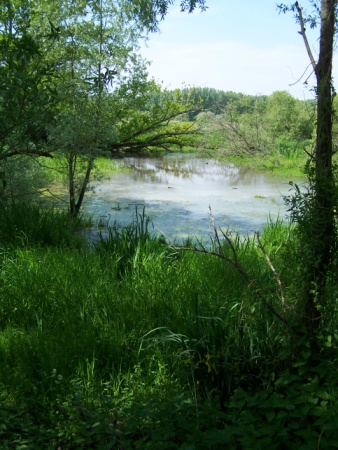 Quelques remarques…


 La formation ne vous apportera pas des solutions « toutes faites » pour la gestion des espaces naturels, mais plutôt une méthode (quelles sont les questions à se poser ?)

 Elle propose une démarche globale, permettant de balayer toutes les étapes d’un chantier (étude, définition des travaux, appel d’offre, outils, suivi, contrôle, gestion, communication).

 La formation ne pourrait rentrer dans le détail sur les aspects juridiques, réglementaires…
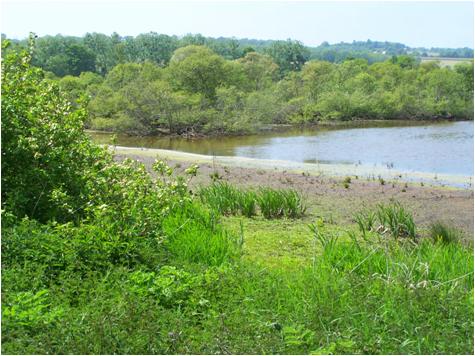 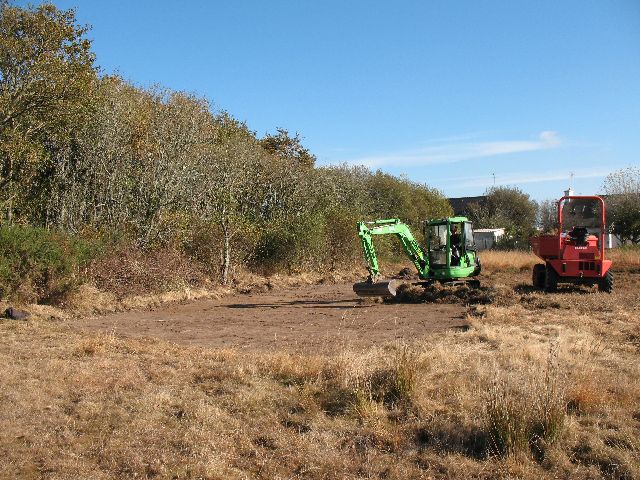 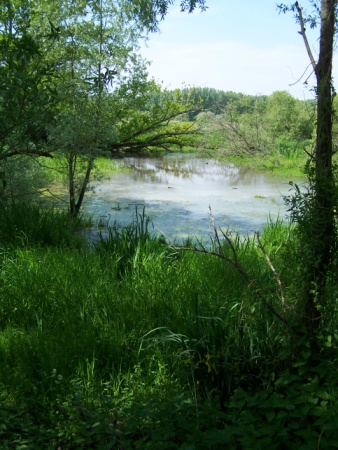 Intervenants


 Sébastien Dellinger, ingénieur écologue, société Dervenn

 Guillaume Hamon, conducteur de travaux, société Dervenn

 ONF

 Françoise Lumalé, Institut Français du Cheval et de l’Equitation (Haras Nationaux)
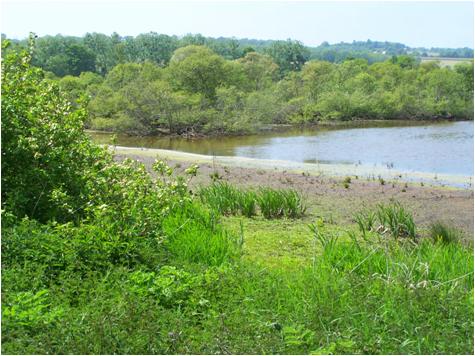 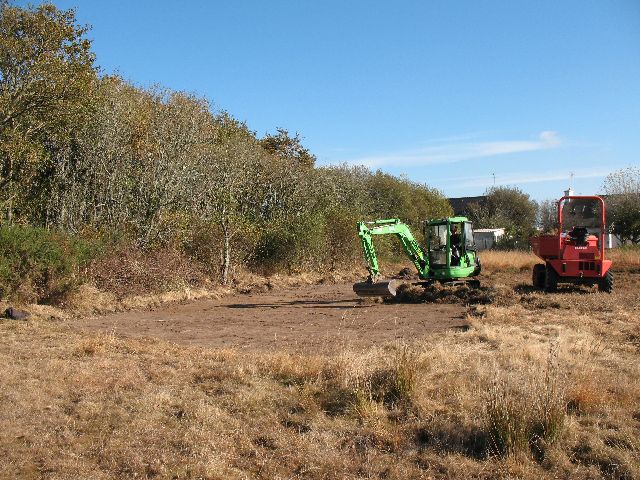 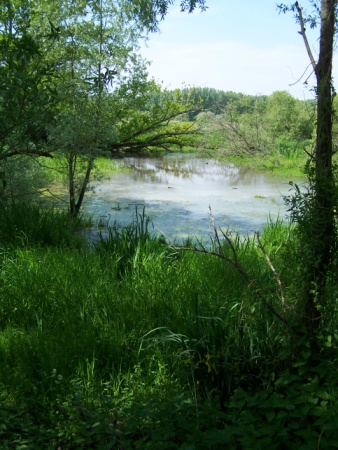 Vendredi 8 avril
Mercredi 6 avril
Jeudi 7 avril
Introduction et présentation de la formation

Avant-propos : pourquoi agir pour le vivant ?

Le projet de chantier : les parties-prenantes,  l’information préalable au maître d’ouvrage
Le Chantier : 
Visite de deux sites (Forêt de Rennes et Zone humide de Pont-Lagot).

Techniques de mise en œuvre, outils, applications, contraintes
La vie sur le chantier :

Suivi de chantier, maîtrise d’œuvre, coordination.

La concertation pendant le chantier.

Sécurité sur le chantier, contrôle et réception.
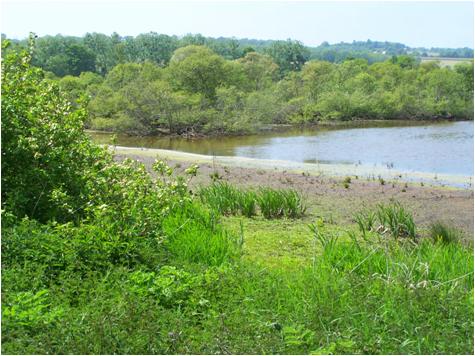 Déjeuner
Déjeuner
Déjeuner
De l’étude aux travaux :

Diagnostic, Définition des enjeux et des objectifs 
Le programme opérationnel: faisabilité technique, écologique et financière
La préparation de l’intervention , le choix des prestataires travaux
Le point de vue d’un gestionnaire : ONF

Le cheval : un outil pertinent pour la gestion, l’entretien et la communication en espaces naturels ?
La gestion et la valorisation des actions :

Suivi et entretien,

L’accueil du public, la communication

Gestion différenciée et paysagisme biodiversifié
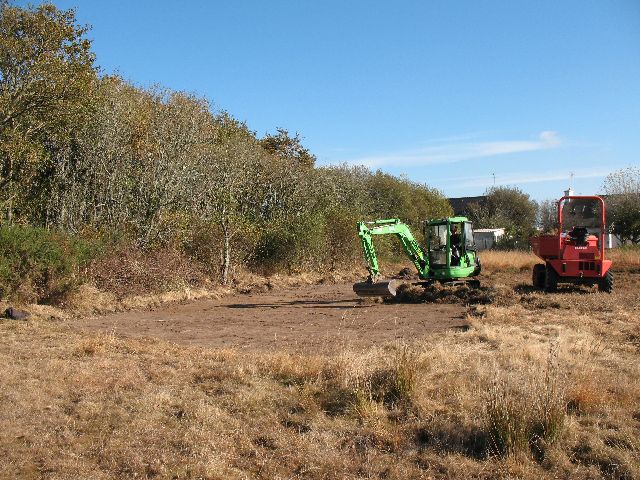 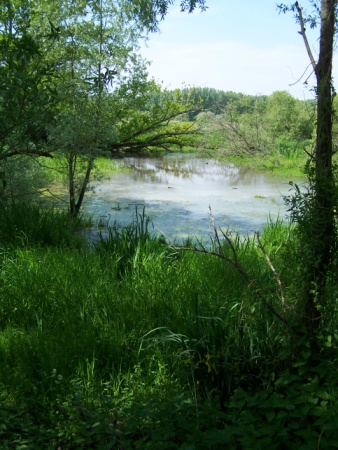 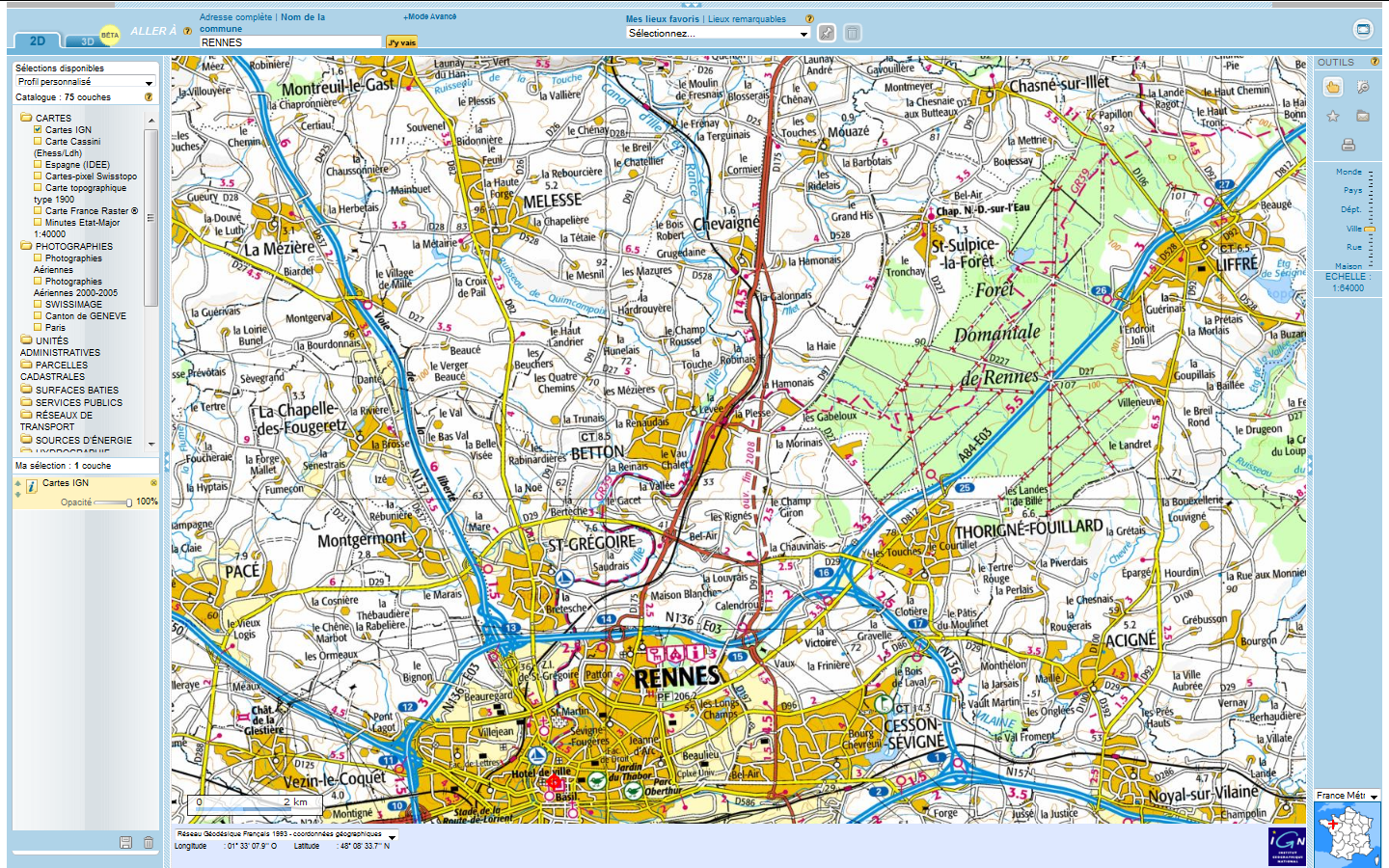 Site 1 : Tourbière en Forêt de Rennes
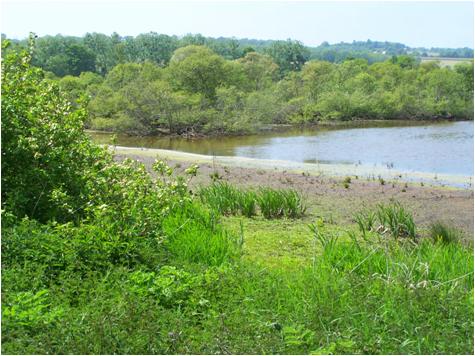 Site 2 : Zone humide de Pont-Lagot
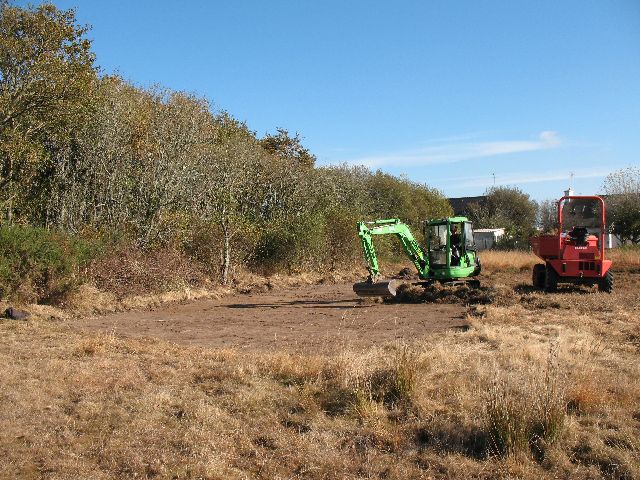